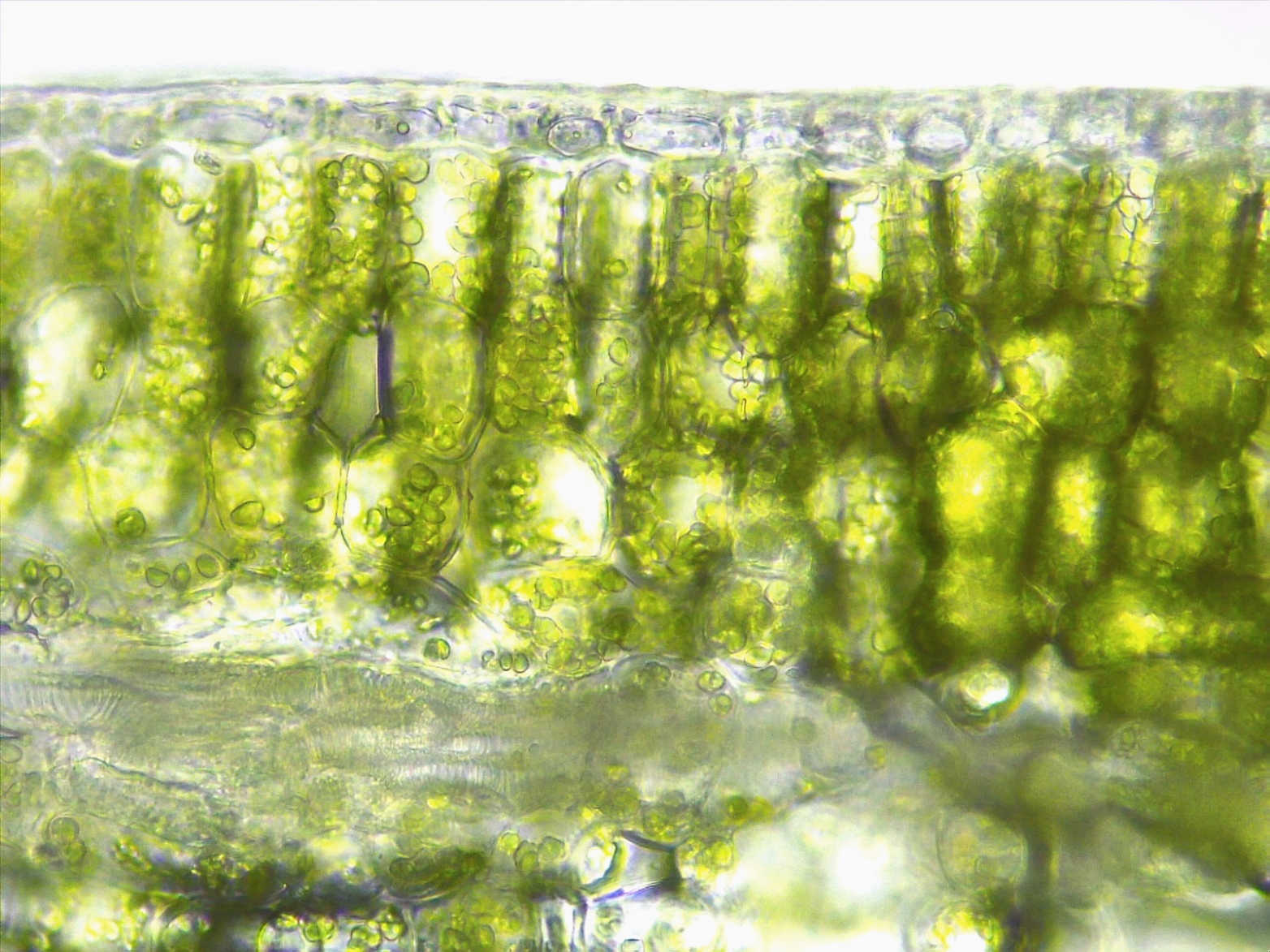 1 of 4
Organelles
4
4
Cell wall
Nucleus
Vacuole
Chloroplast
Chromoplast
Amyloplast
1
4
1
Bar = 100 μm
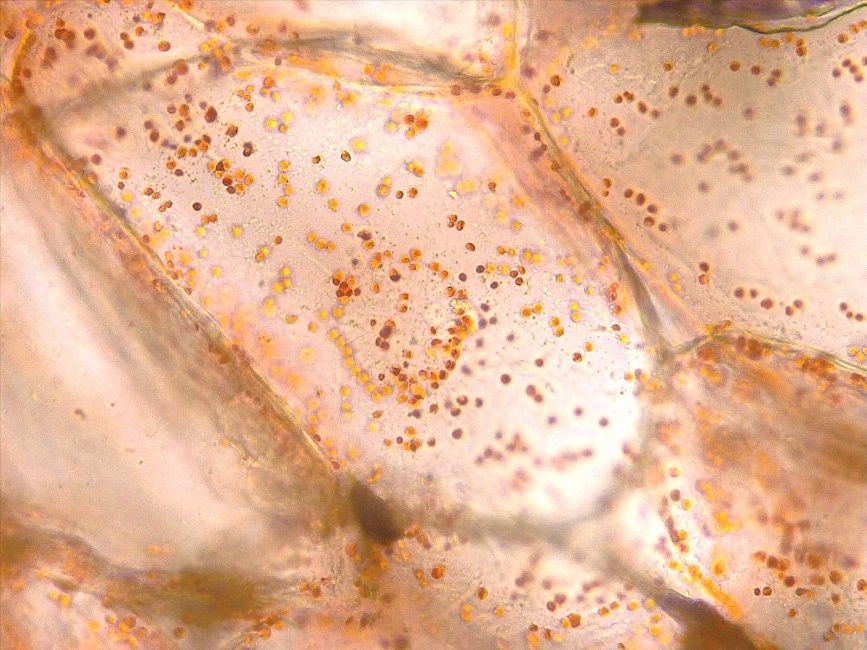 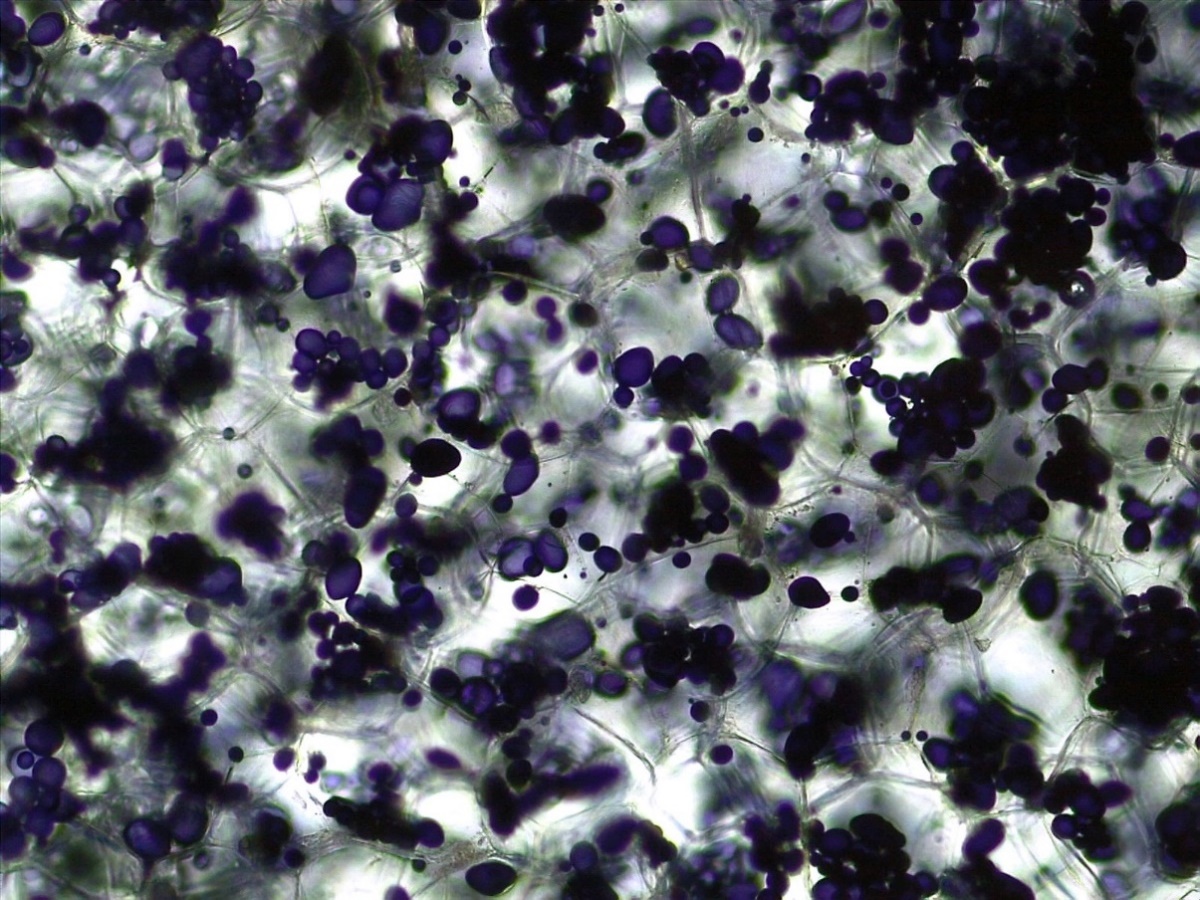 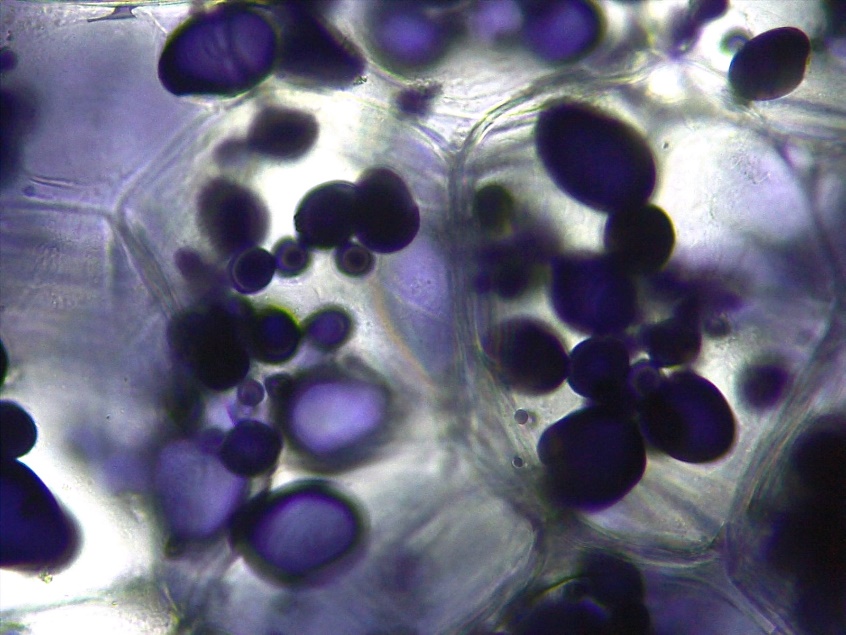 1
5
1
1
5
1
6
6
6
6
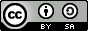 Horton Lai and Carol Wenzel.  2020
2
Potato
Potato
Red pepper
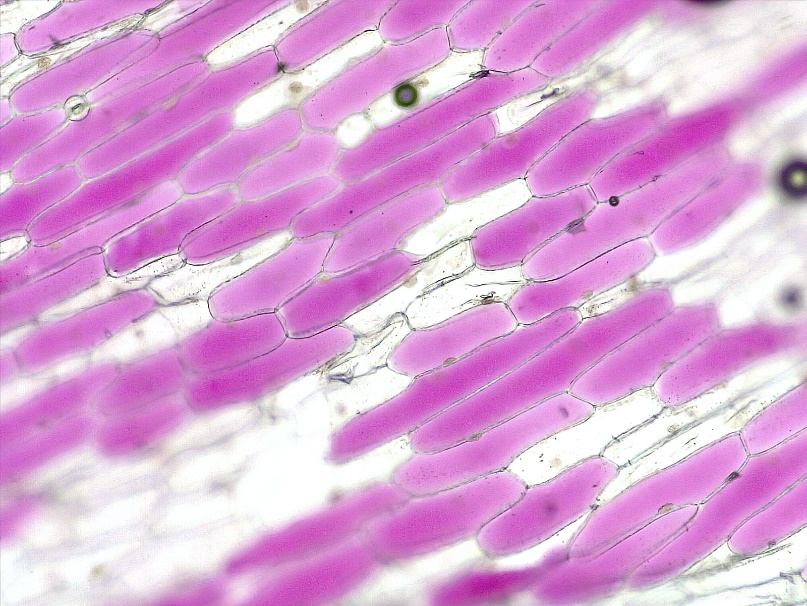 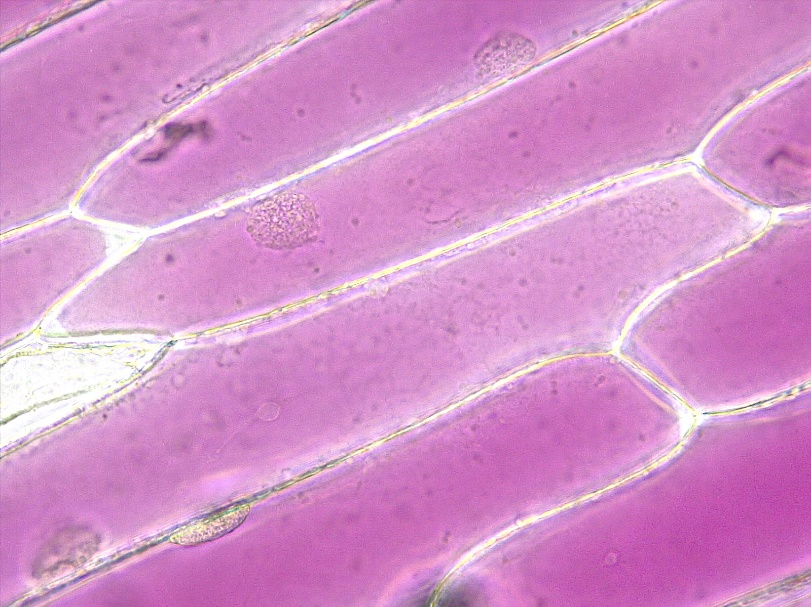 2
1
3
3
3
Damaged
1
1
2
1
3
3
2
2
Turgid – Red onion
Turgid – Red onion
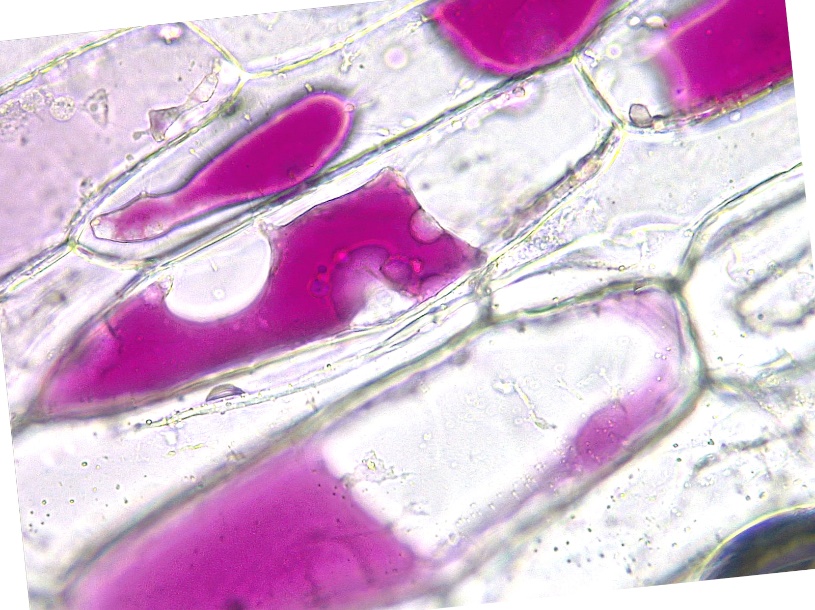 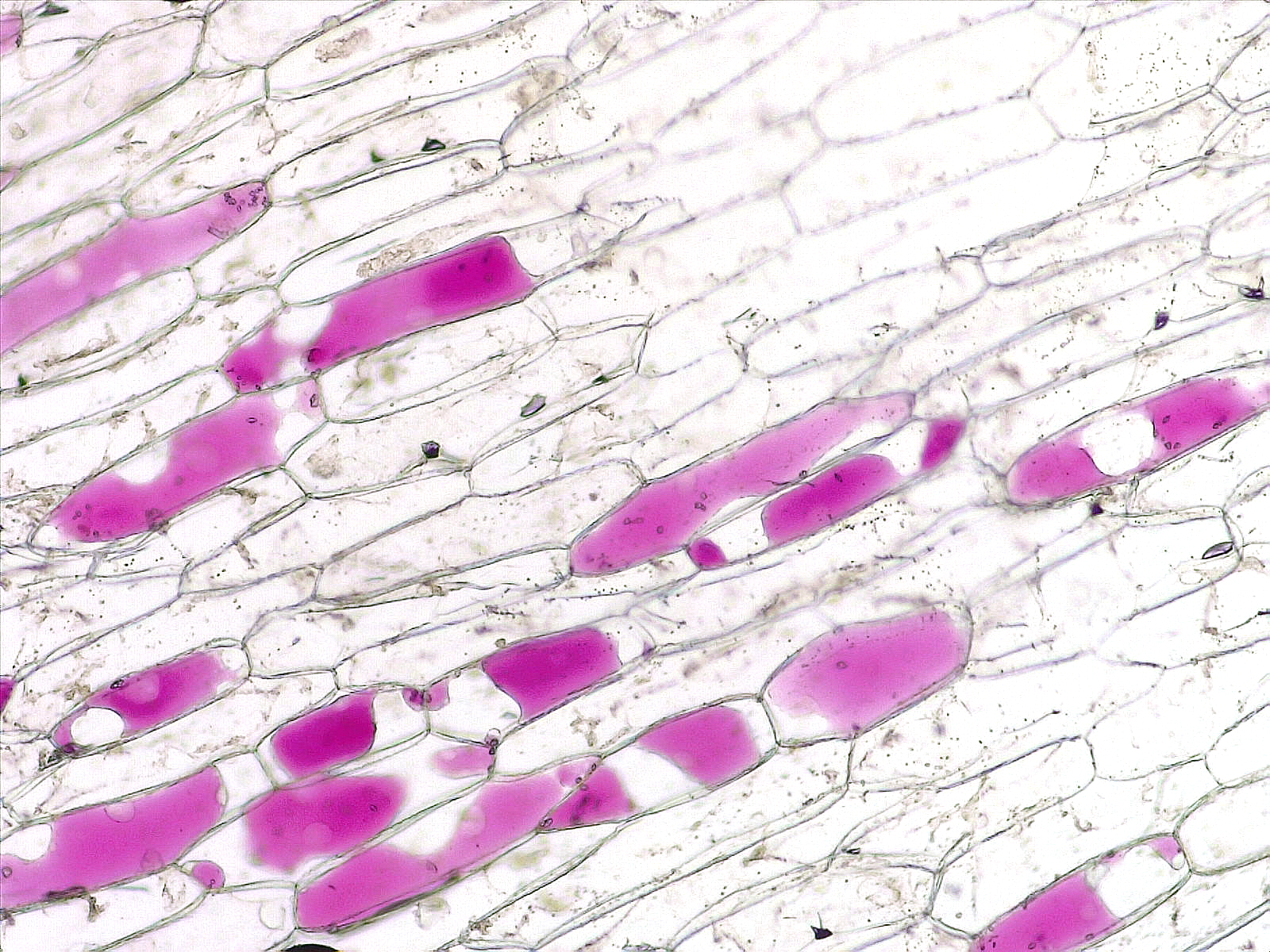 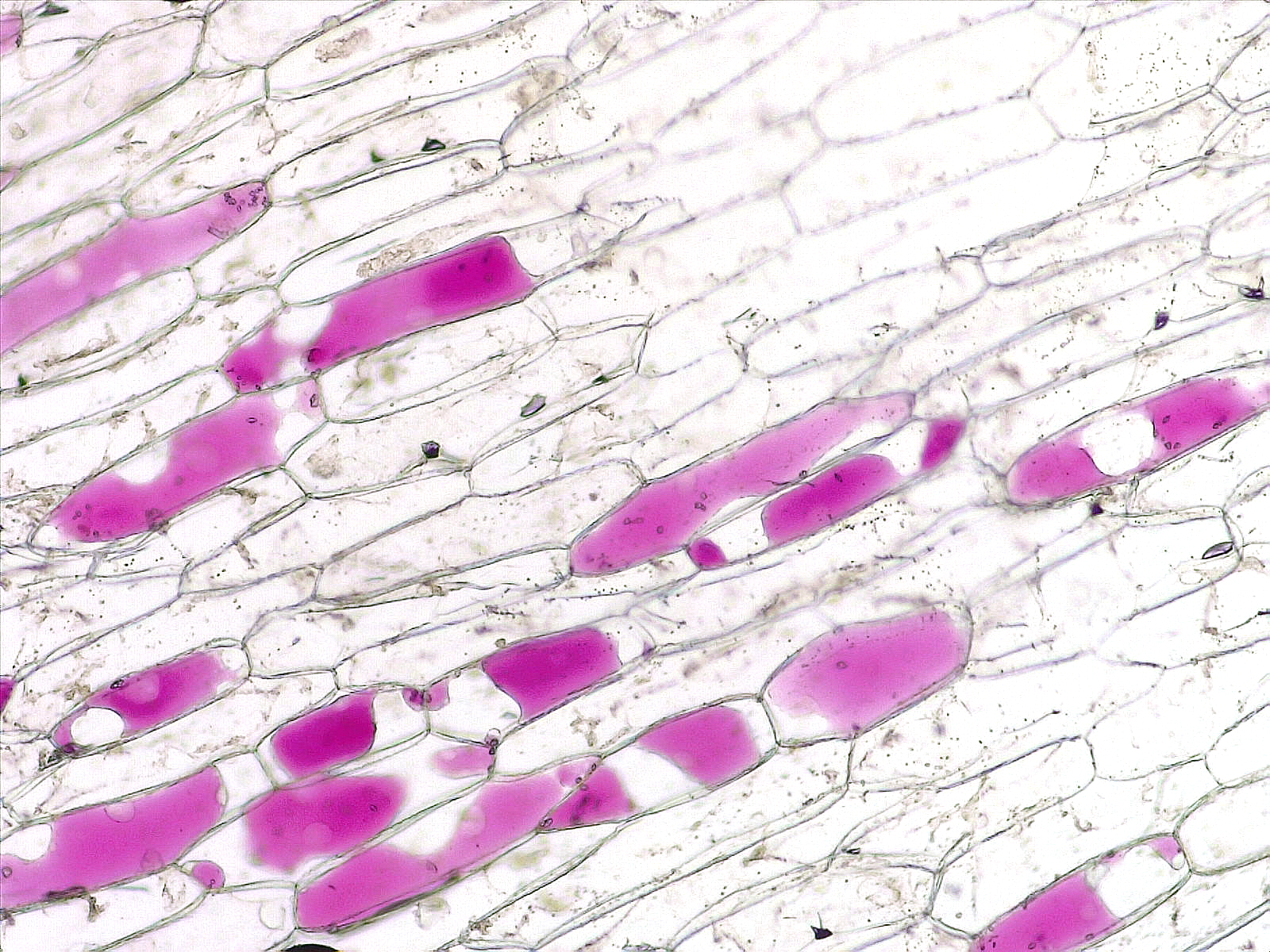 1
3
3
2
3
1
1
Plasmolyzed
Plasmolyzed
Plasmolyzed
Progressive Plasmolysis
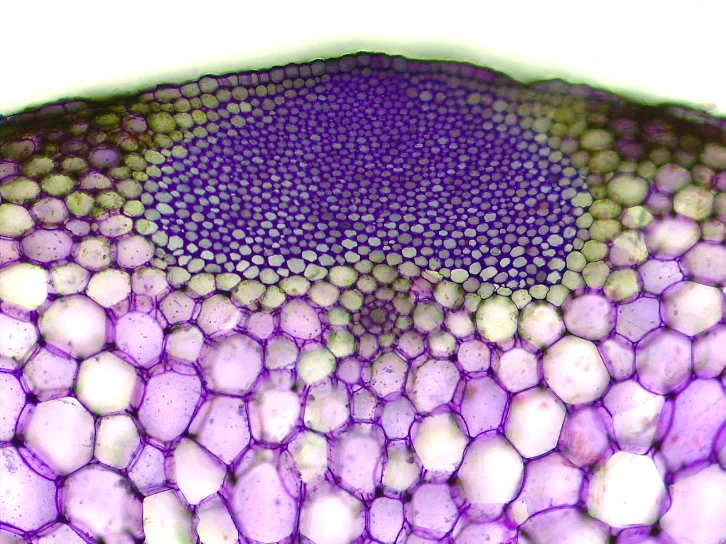 2 of 4
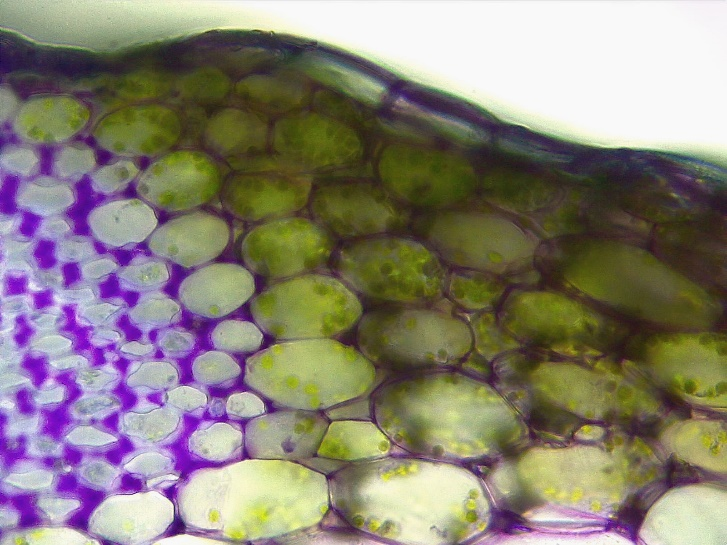 Cell Types
2
Parenchyma
Collenchyma
Chlorenchyma
Sclerenchyma
Xylem sclerenchyma/fiber
Phloem sclerenchyma/fiber
3
3
2
3
3
3
3
1
Celery
Celery
Transverse sections
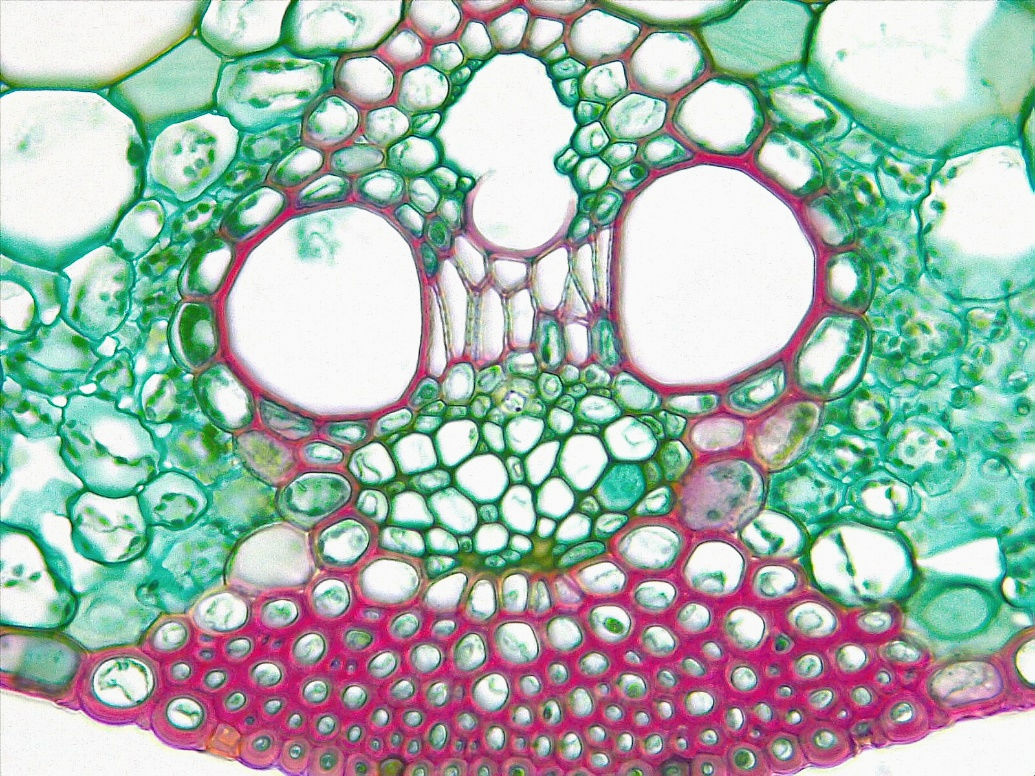 Bar = 100 μm
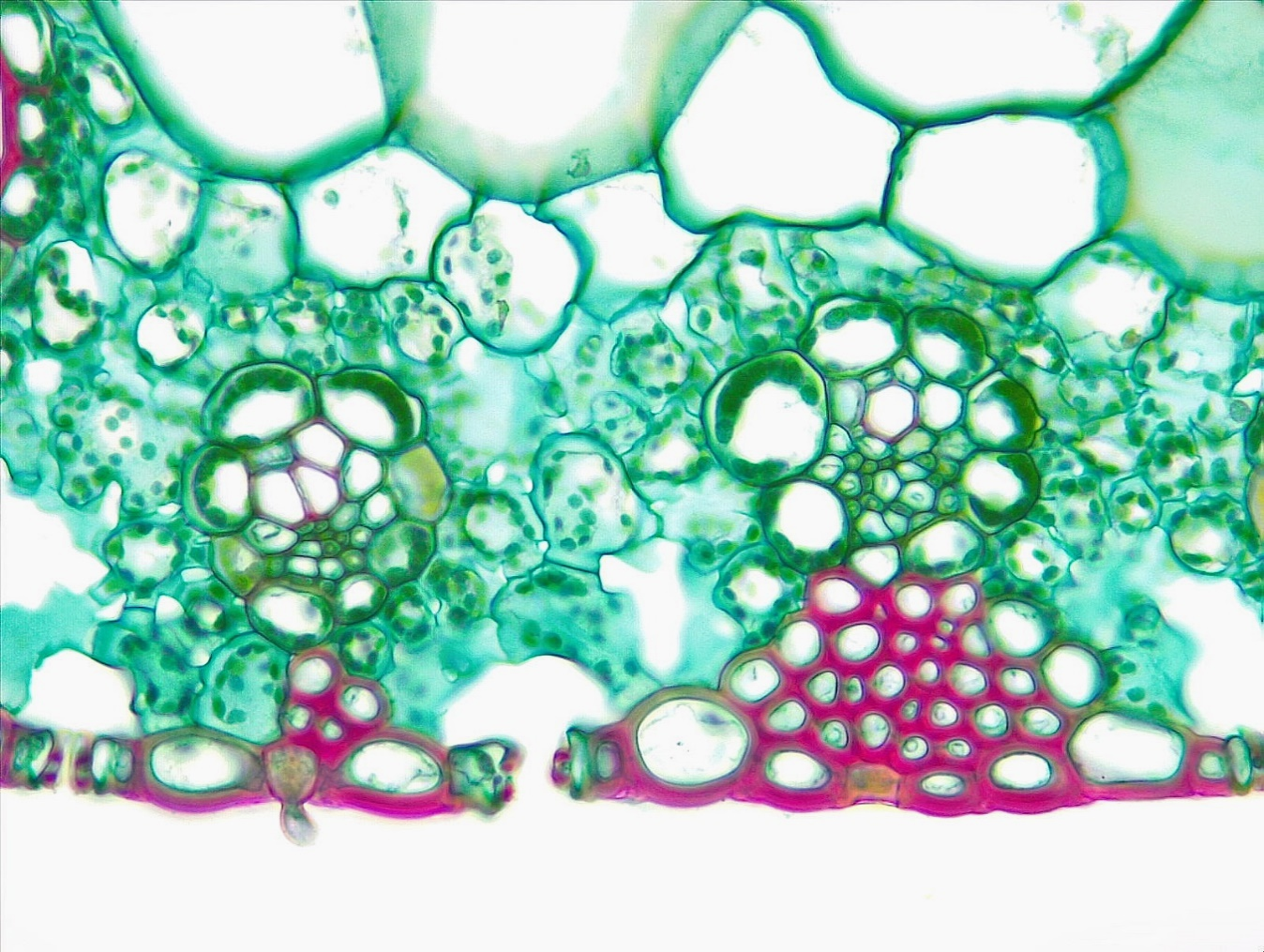 1
1
3
3
3
3
3
3
3
Horton Lai and Carol Wenzel.  2020
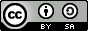 4
4
Monocot leaf
Monocot leaf
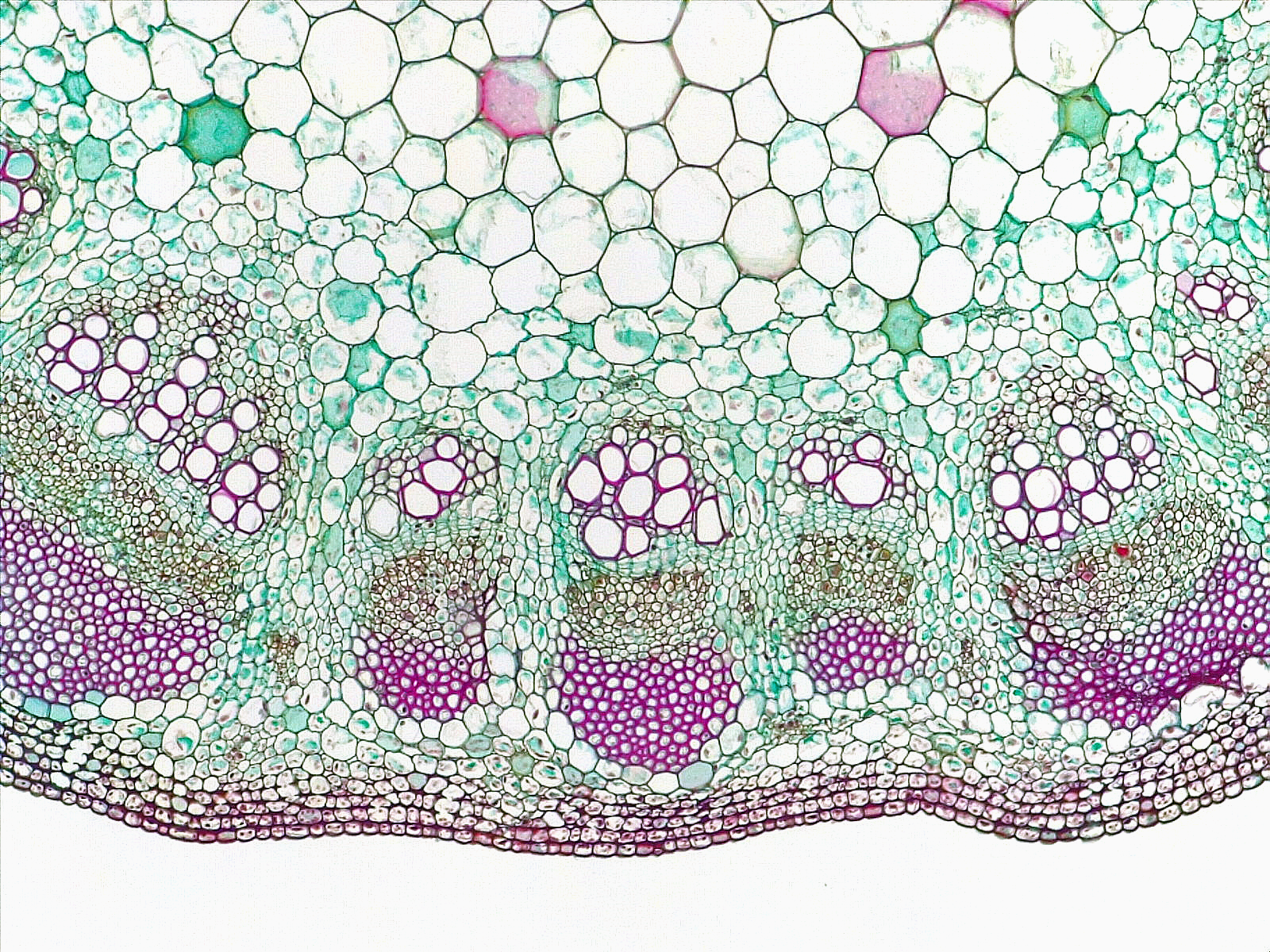 2
6
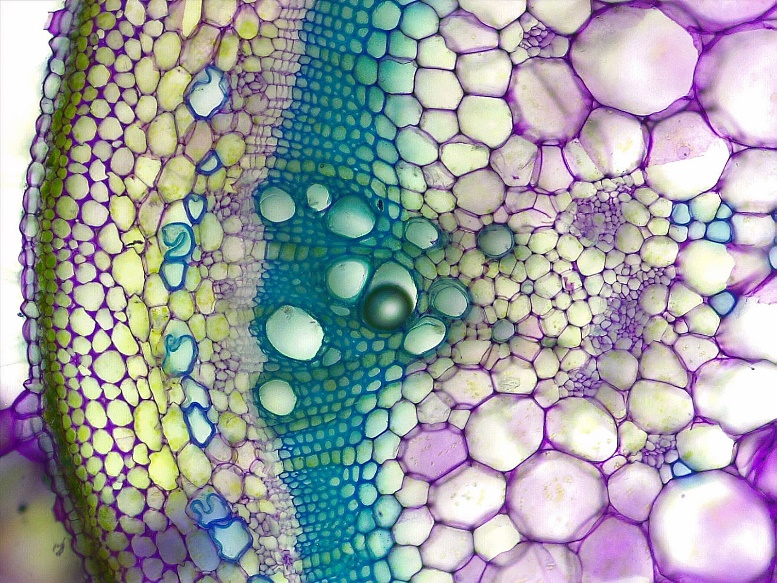 3
2
1
6
5
6
6
5
5
5
1
1
1
Tomato
Sunflower
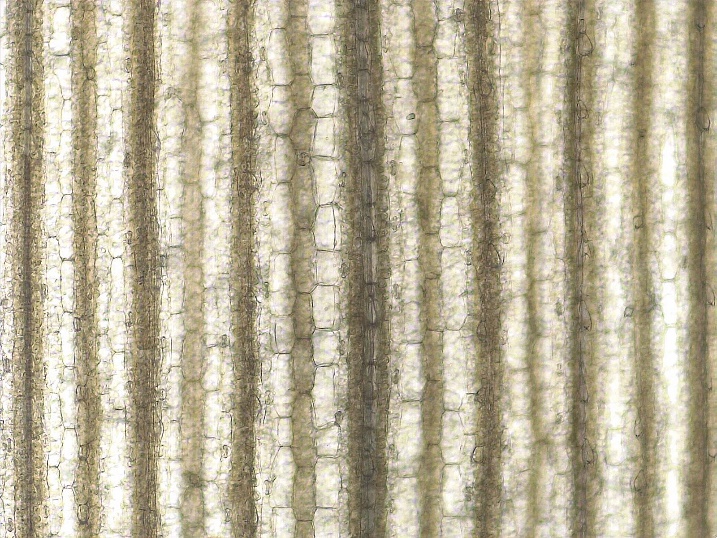 3 of 4
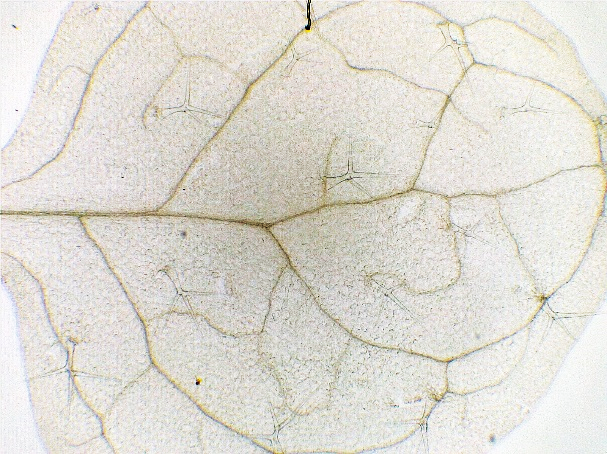 Angiosperm Leaf
1
Vein
Epidermal cell
Guard cell
Stoma
Subsidiary cell
Trichome
Leaf tooth
1
1
1
1
1
Dicot vein – Arabidopsis
Monocot vein – Setaria
Bar = 50 μm
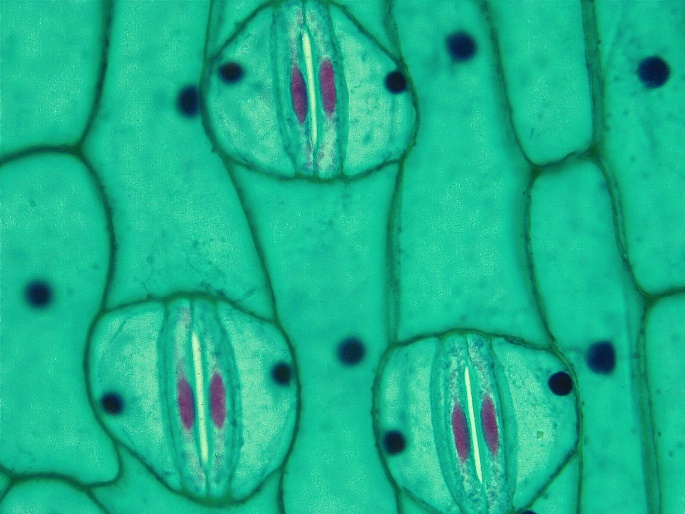 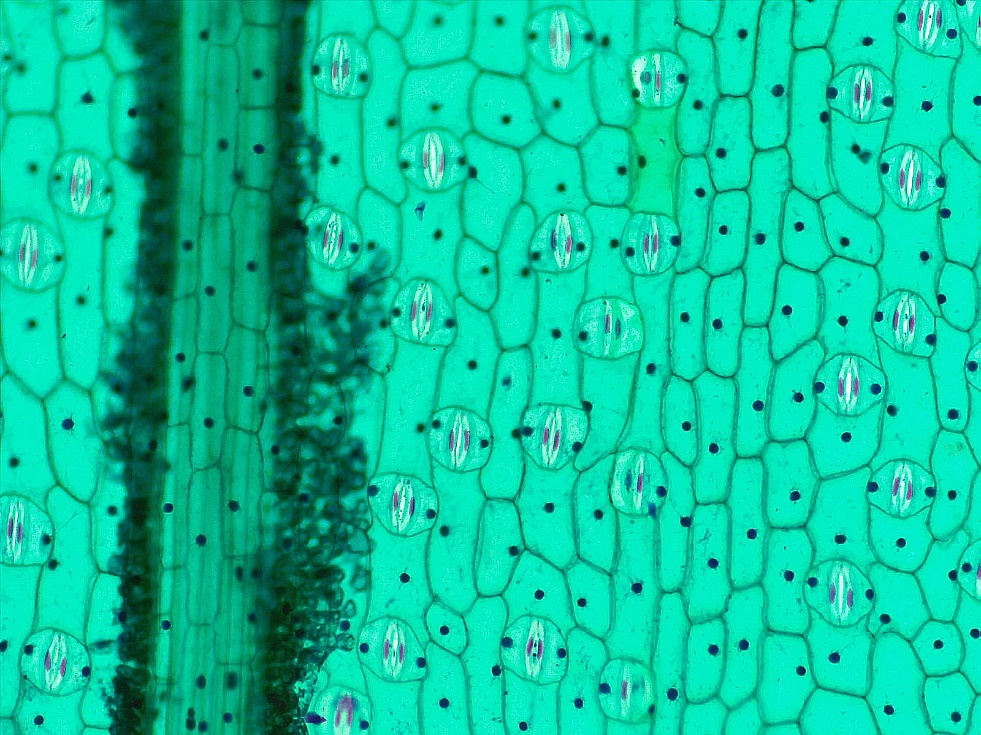 5
5
2
1
4
4
2
3
2
4
2
2
5
5
4
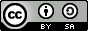 Horton Lai and Carol Wenzel.  2020
Monocot
Monocot
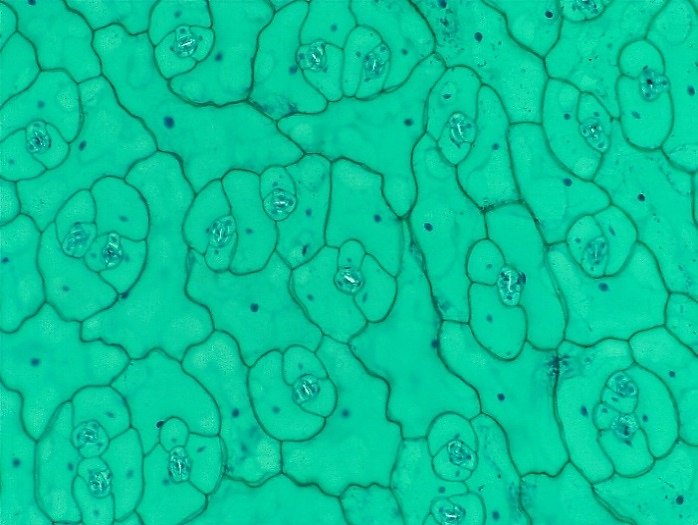 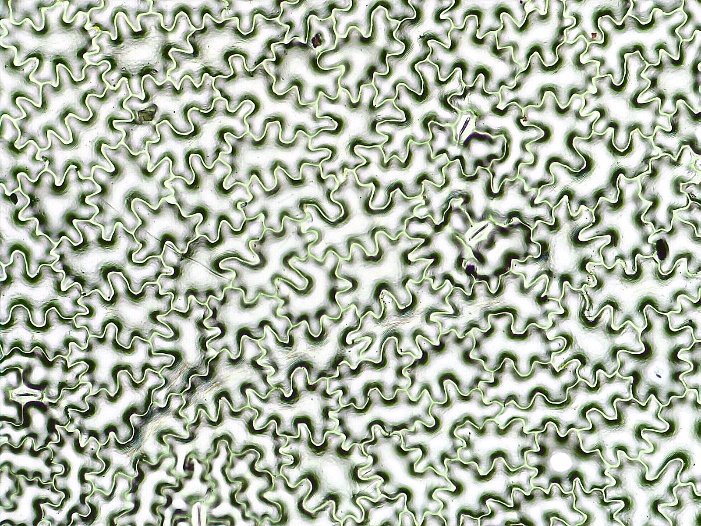 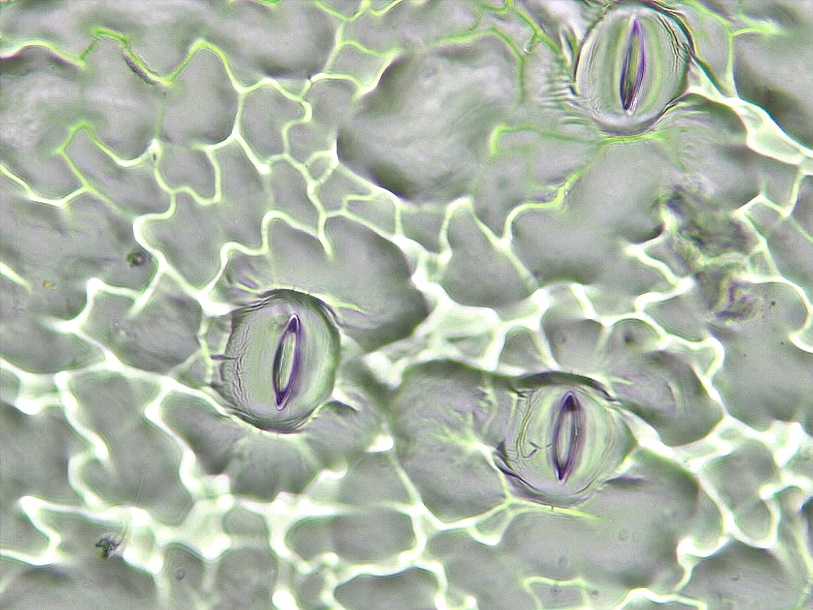 1
4
2
4
2
4
2
2
3
4
2
Dicot
Dicot
Dicot
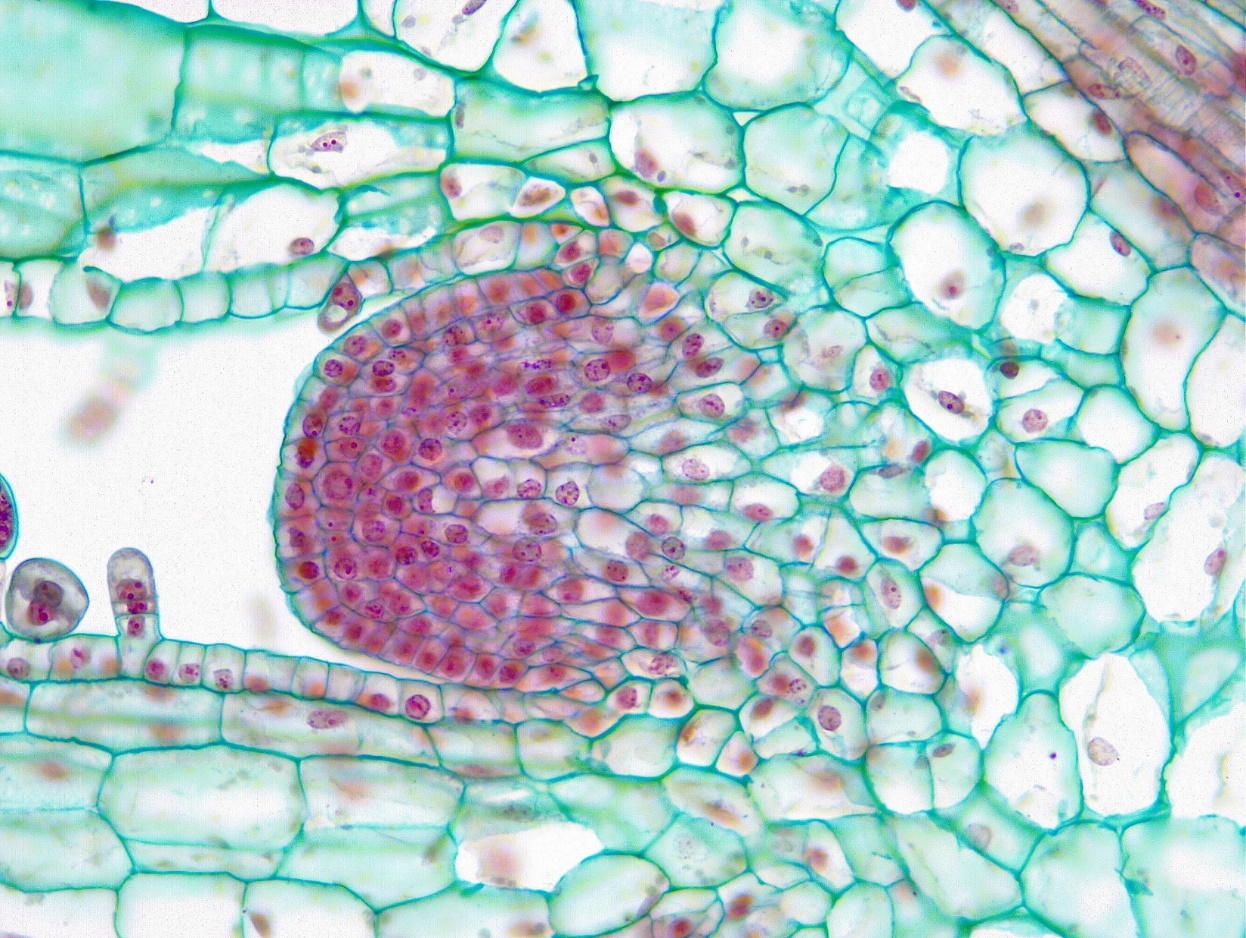 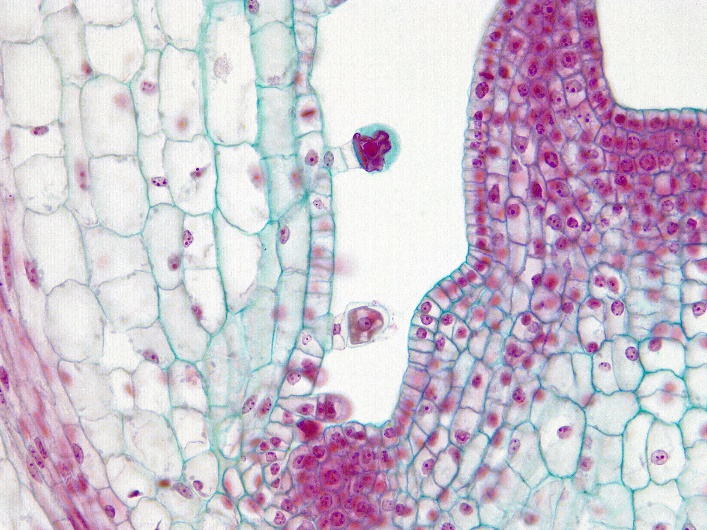 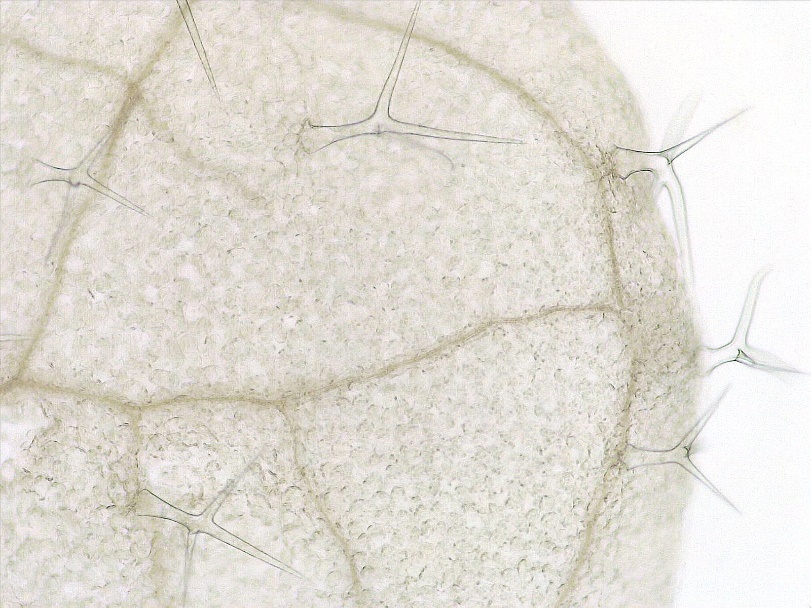 6
7
6
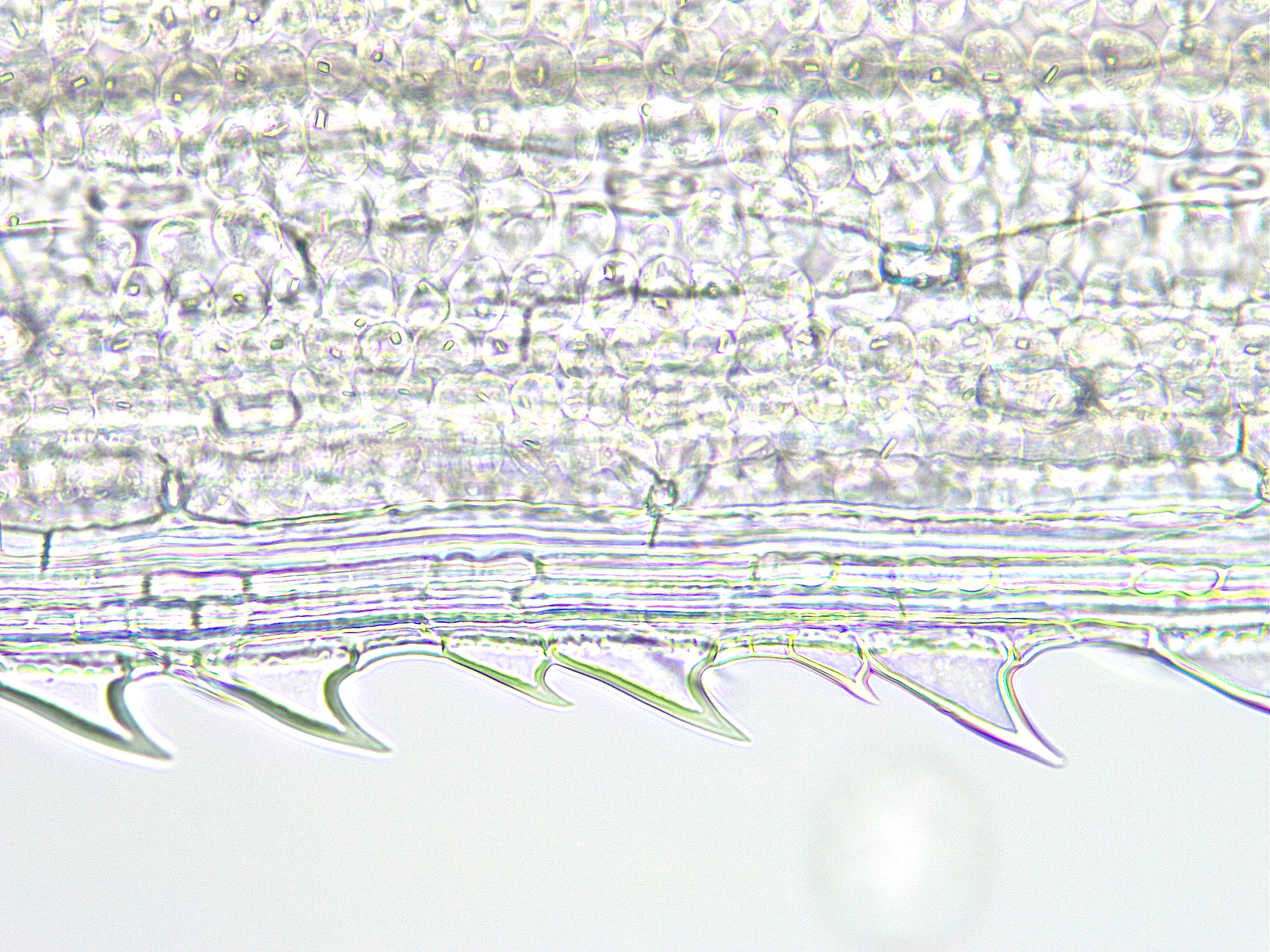 6
6
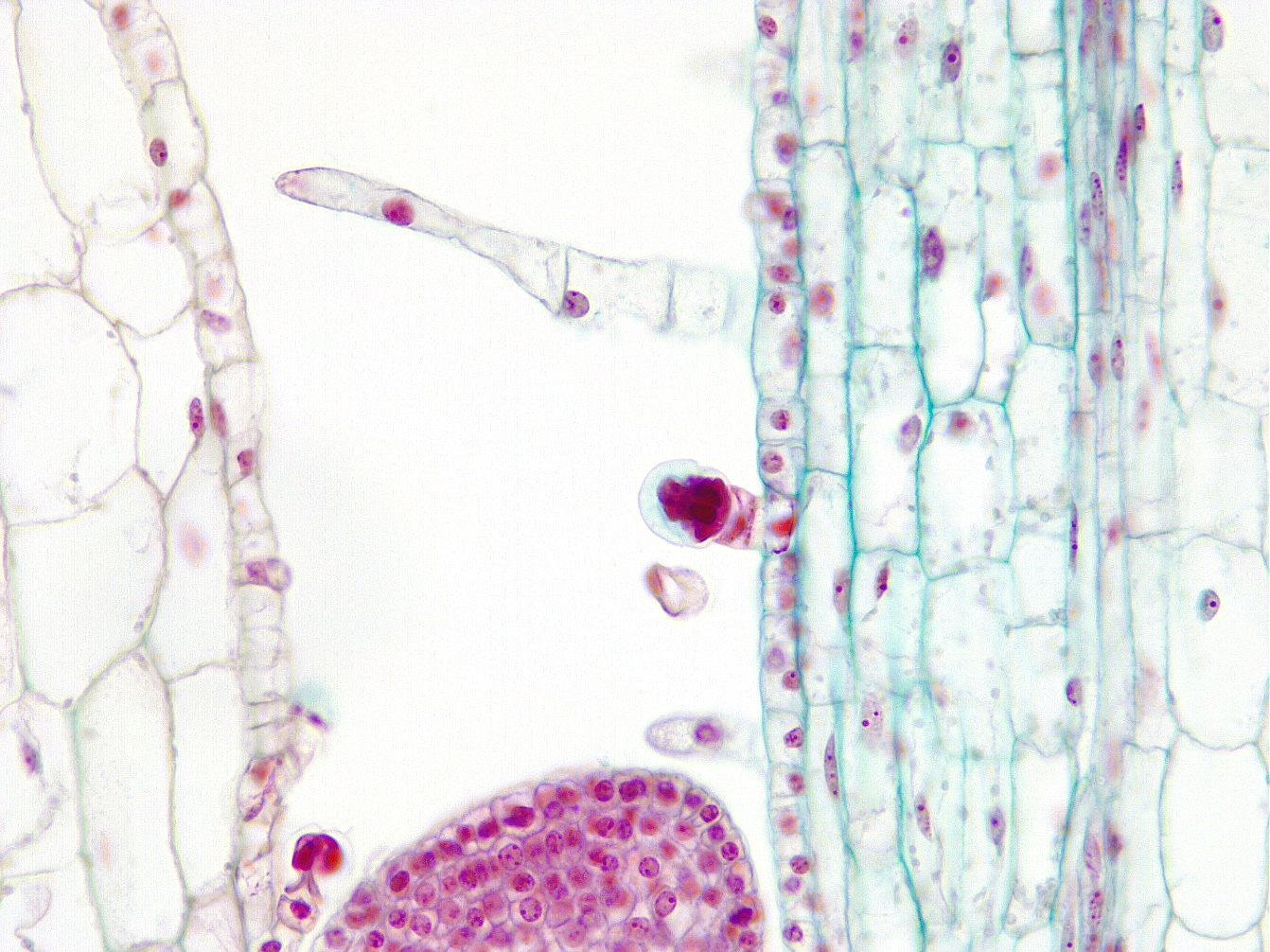 1
6
7
6
Arabidopsis
Coleus
Setaria
4 of 4
Xylem Maturation
3
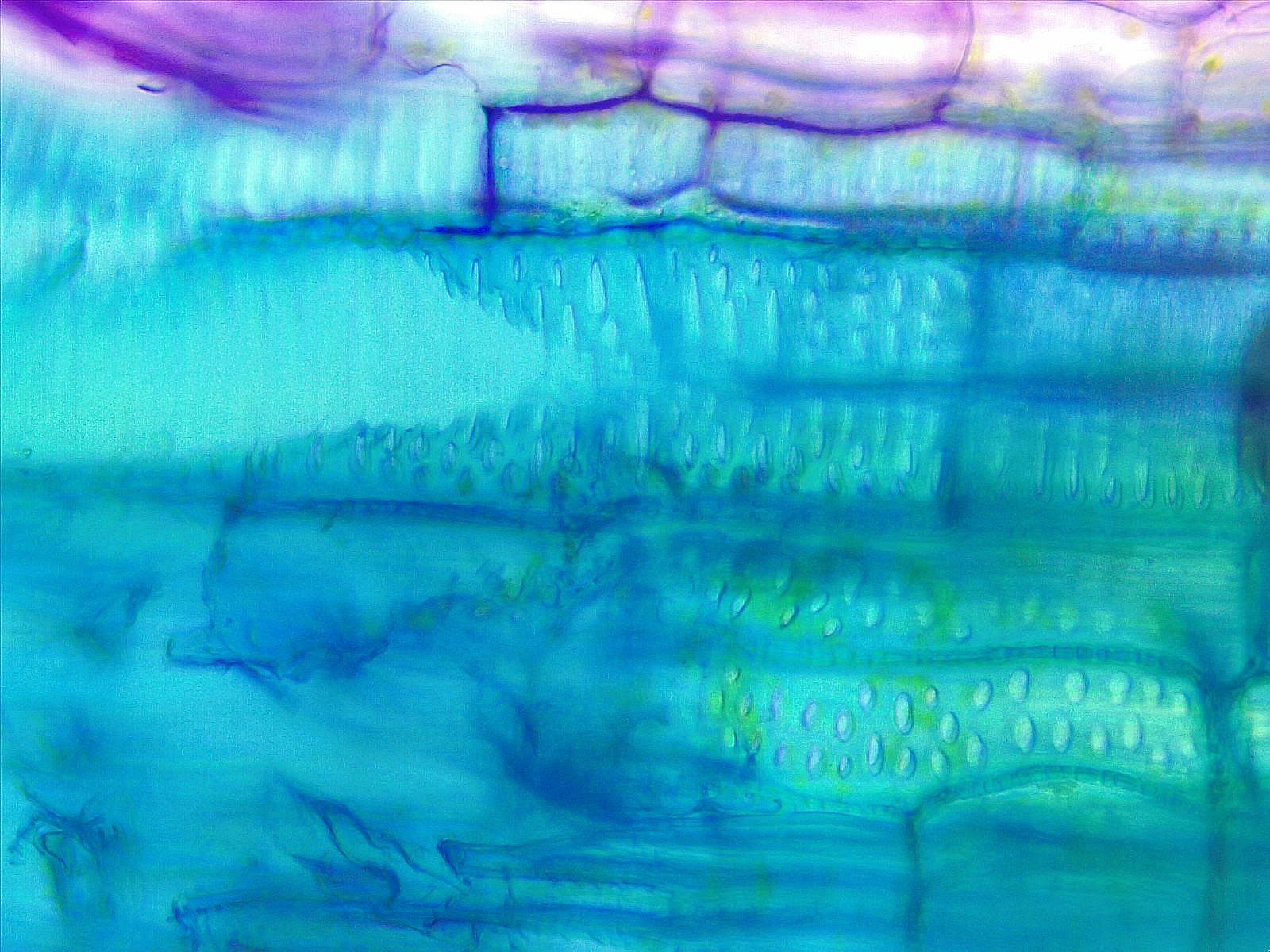 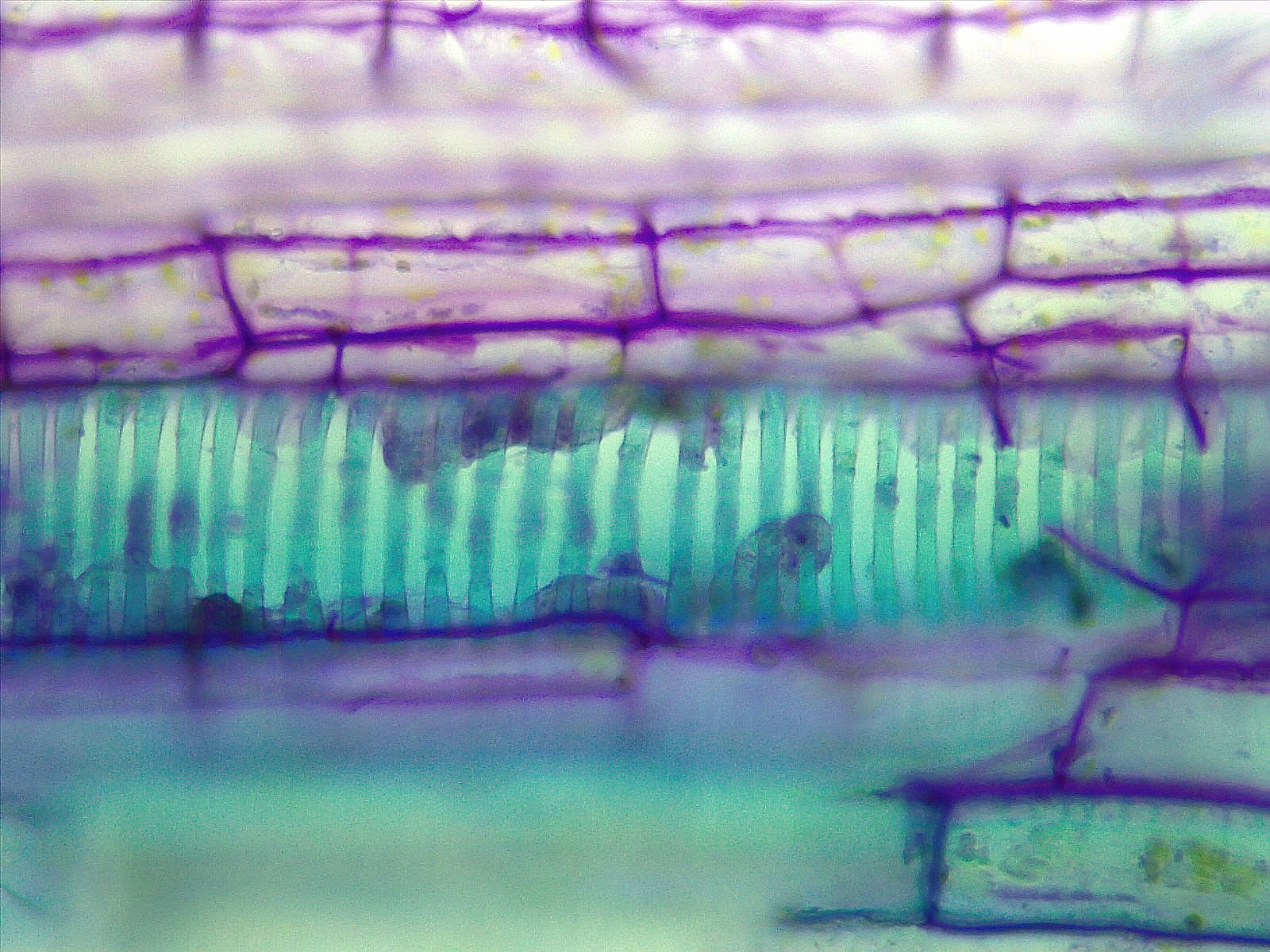 1
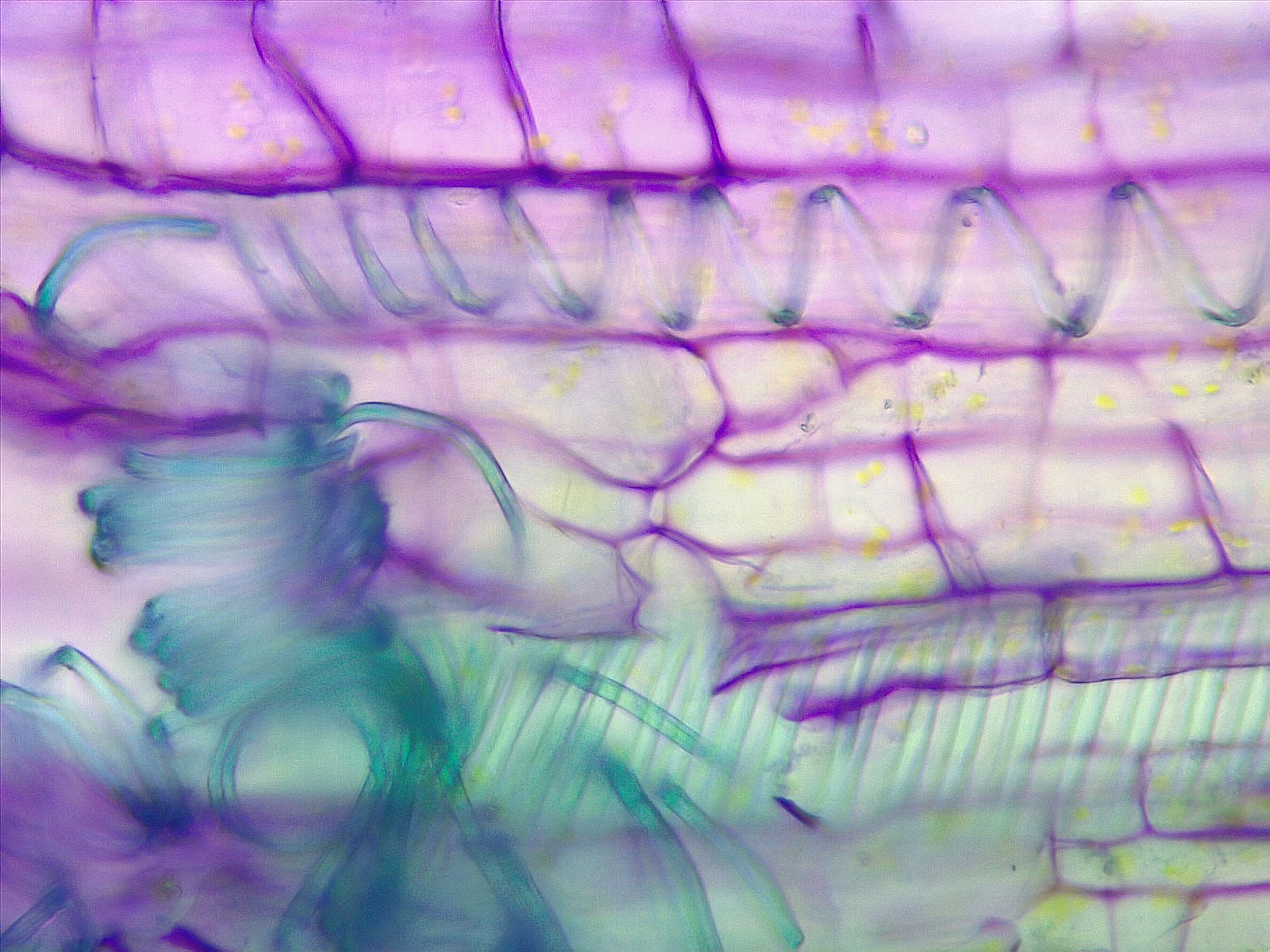 Annular 2° wall thickening
Spiral 2° wall thickening
Scalariform 2° wall thickening
Simple pitted 2° wall thickening
Bordered pitted 2° wall thickening
Cell wall pit
Mature protoxylem
Immature metaxylem
Mature metaxylem
2
Tomato
Tomato
Tomato
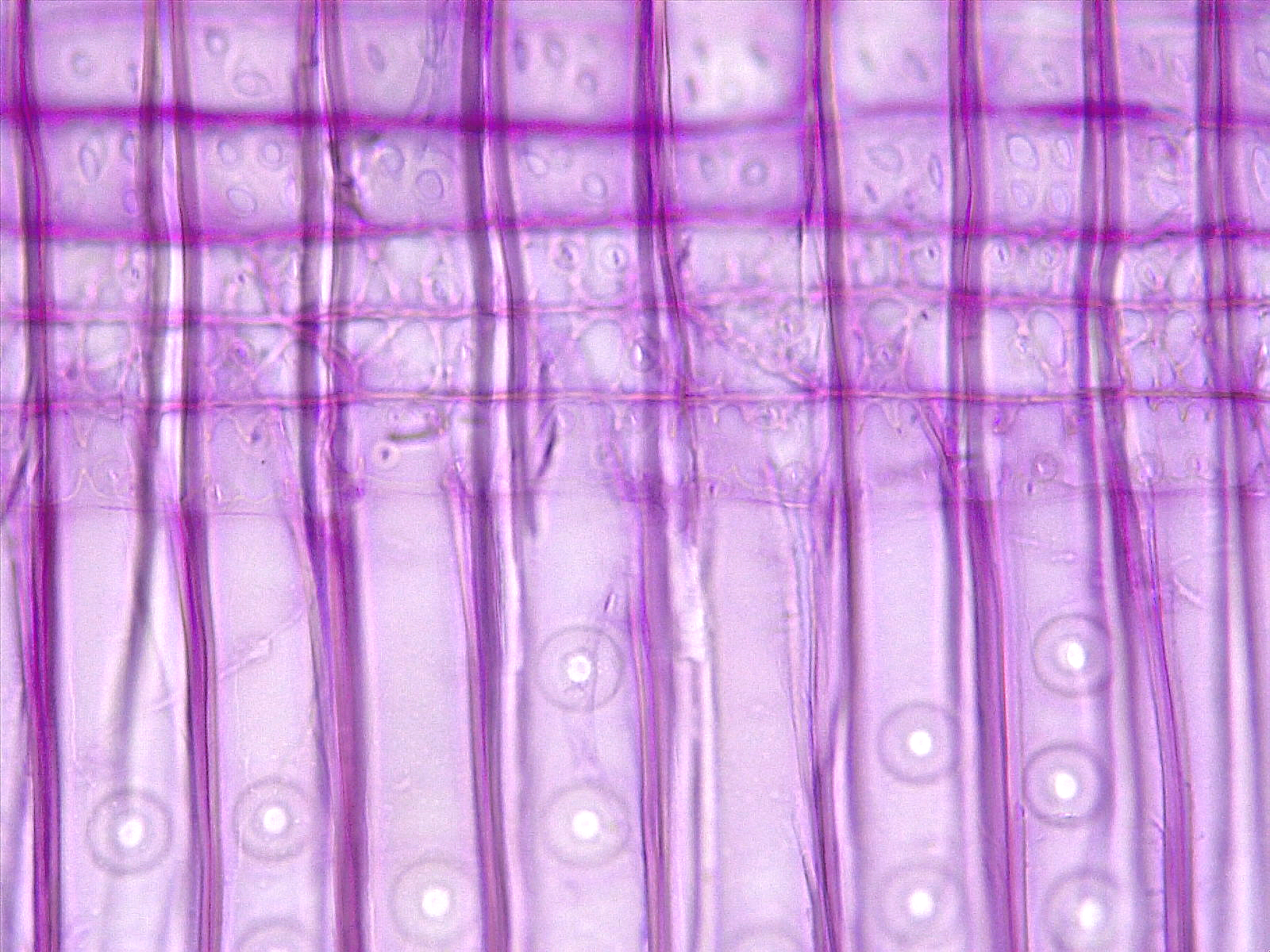 6
Longitudinal sections
unless otherwise stated
6
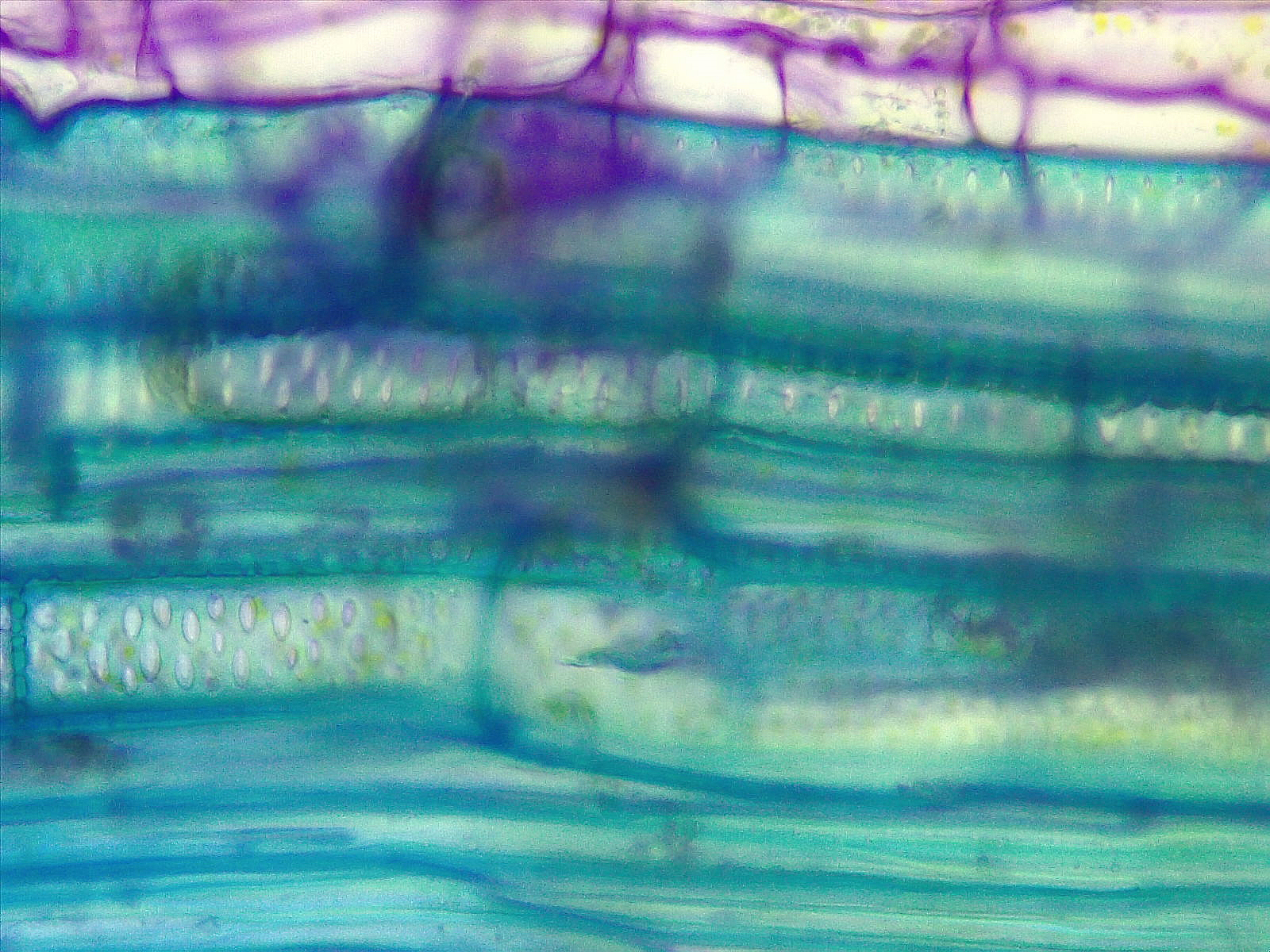 5
Bar = 20 μm
4
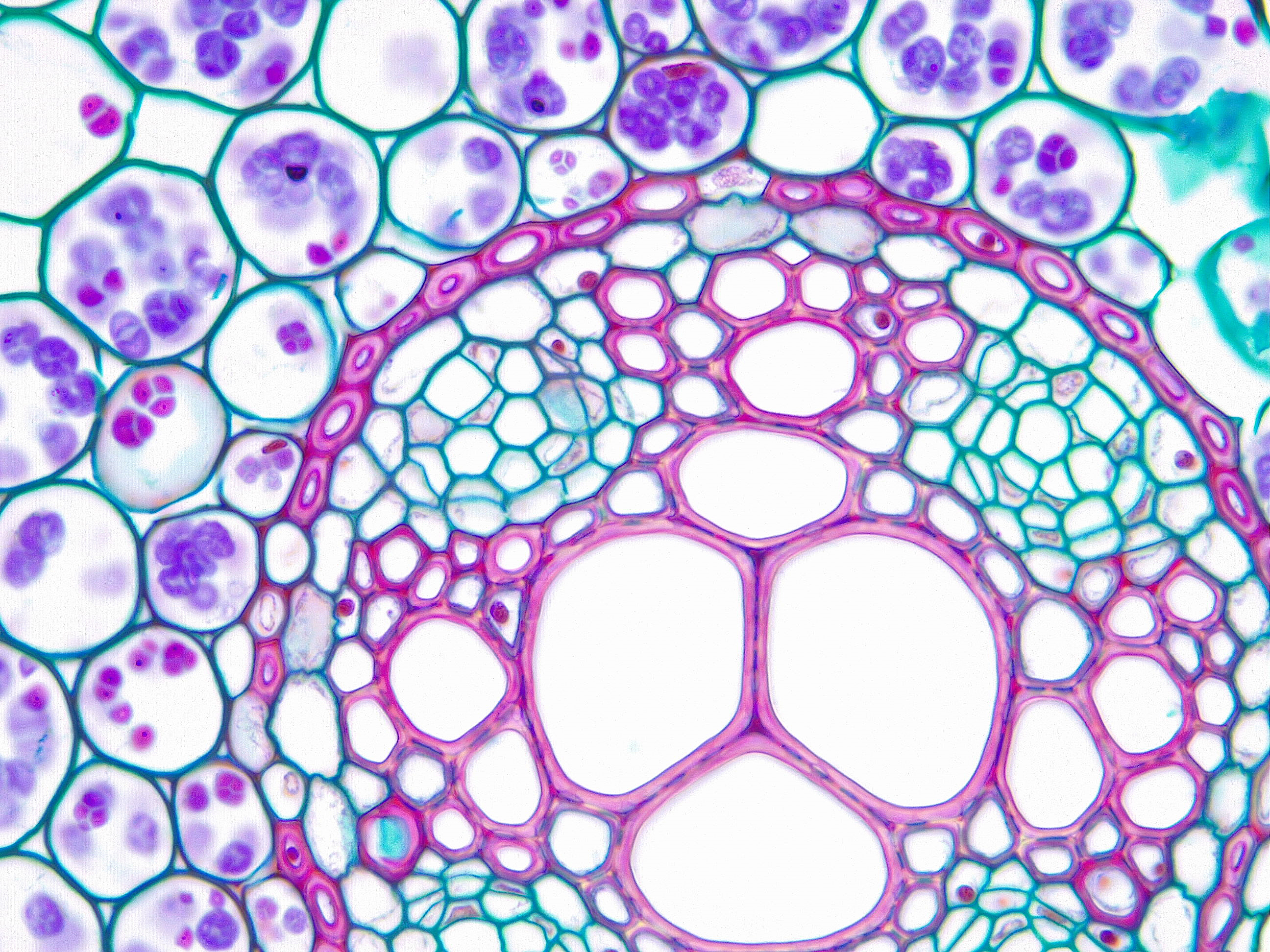 6
Horton Lai and Carol Wenzel.  2020
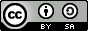 6
7
4
6
Tomato
Pine
9
9
7
7
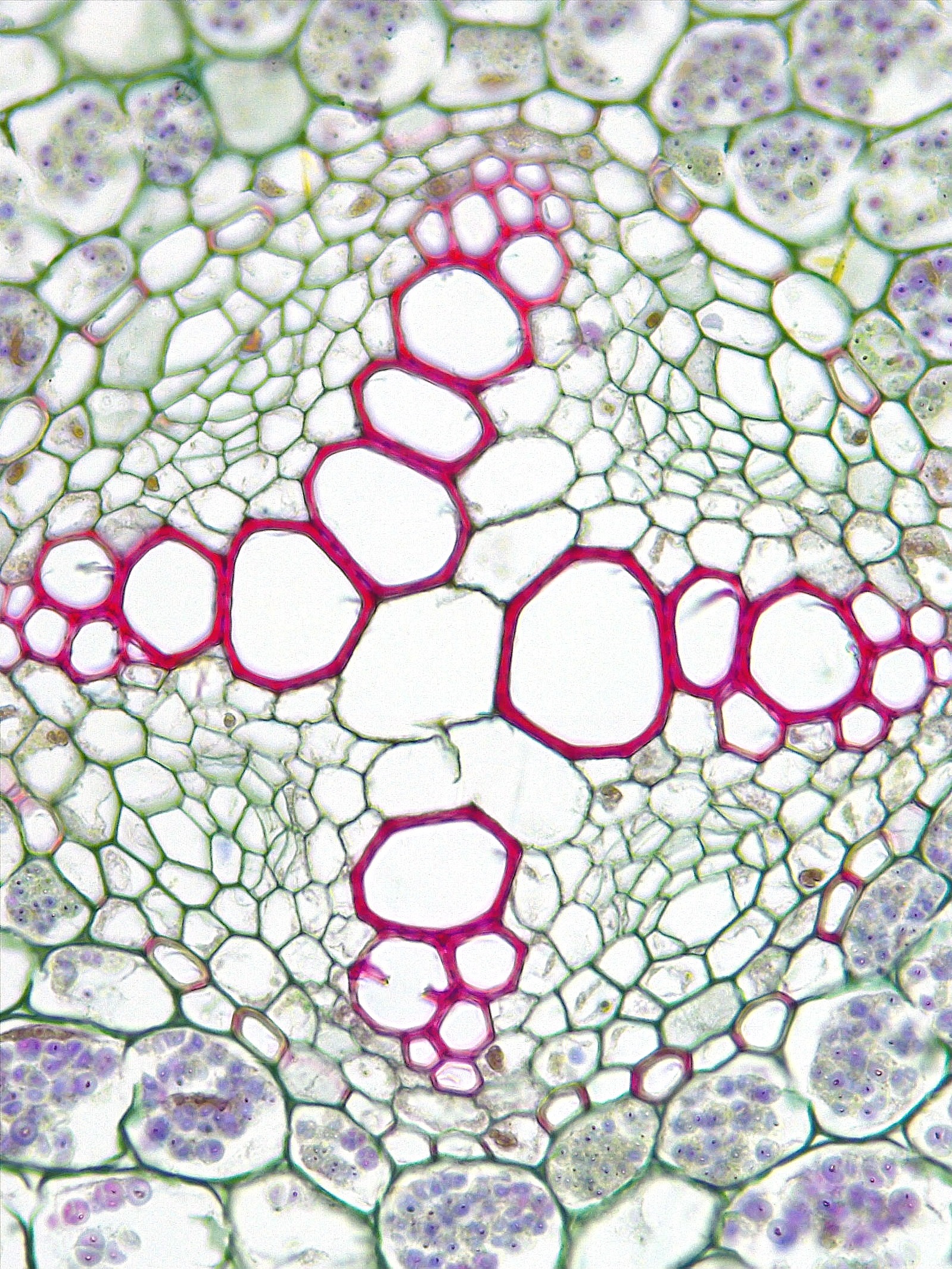 Buttercup
Transverse
7
7
7
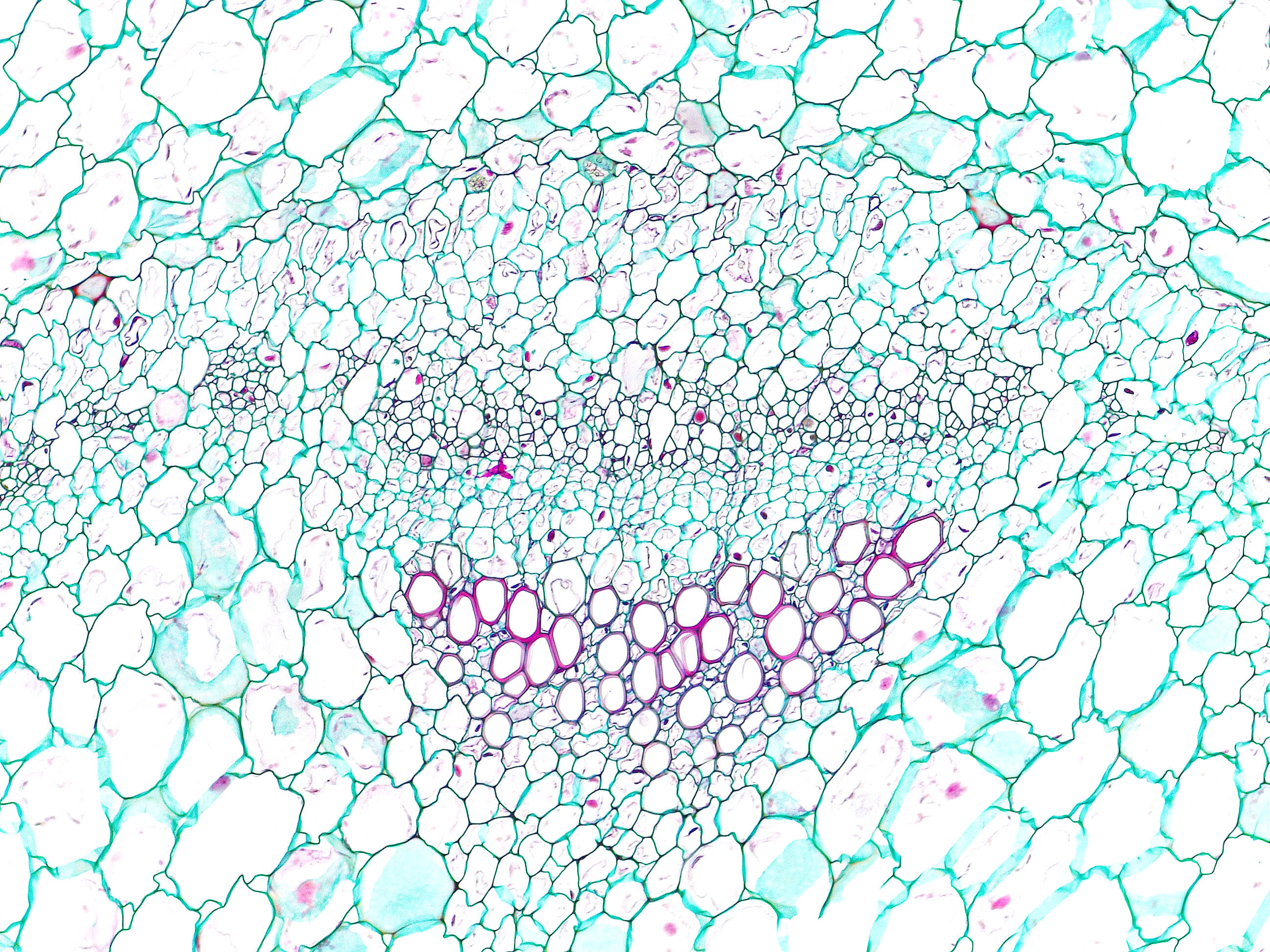 9
8
7
9
8
8
9
8
8
7
8
9
9
8
9
9
9
7
7
7
7
Buttercup
Transverse
Geranium
Transverse